MÔN: HÌNH HỌC  8
Bài 4: ĐƯỜNG TRUNG BÌNH 
CỦA TAM GIÁC, CỦA HÌNH THANG
Đặt vấn đề
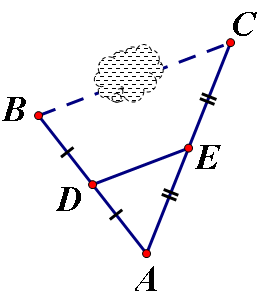 Giữa hai điểm B và C có chướng ngại vật (hình bên) ta có thể tính được khoảng cách giữa hai điểm B và C không?
Bài 4: ĐƯỜNG TRUNG BÌNH CỦA TAM GIÁC, HÌNH THANG
1. Đường trung bình của tam giác
?1 Vẽ tam giác ABC bất kỳ rồi lấy trung điểm D của AB. Qua D vẽ đường thẳng song song với BC, đường thẳng này cắt AC tại E. Bằng quan sát, hãy nêu dự đoán về vị trí điểm E trên cạnh AC
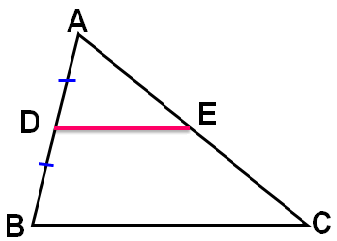 Đường thẳng DE có những điều kiện gì?
DE đi qua trung điểm 1 cạnh
DE song song với cạnh thứ hai
 DE đi qua trung điểm cạnh thứ ba
A
D
E
B
C
Bài 4: ĐƯỜNG TRUNG BÌNH CỦA TAM GIÁC, HÌNH THANG
A
1. Đường trung bình của tam giác
Định lí 1: Đường thẳng đi qua trung điểm một cạnh của tam giác và song song với cạnh thứ hai thì đi qua trung điểm của cạnh thứ ba.
E
D
C
B
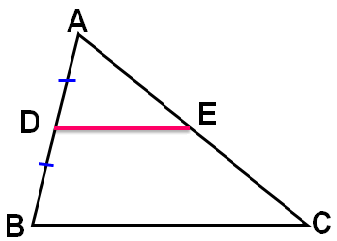 DE đi qua trung điểm 1 cạnh
DE song song với cạnh thứ hai
 DE đi qua trung điểm cạnh thứ ba
Đường thẳng đi qua trung điểm một cạnh của tam giác và song song với cạnh thứ hai thì đi qua trung điểm của cạnh thứ ba.
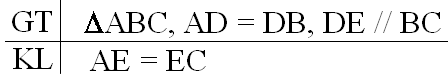 Bài 4: ĐƯỜNG TRUNG BÌNH CỦA TAM GIÁC, HÌNH THANG
Trong mỗi hình dưới đây phải bổ sung thêm điều kiện gì để EA = EC?
1. Đường trung bình của tam giác
Định lí 1: Đường thẳng đi qua trung điểm một cạnh của tam giác và song song với cạnh thứ hai thì đi qua trung điểm của cạnh thứ ba.
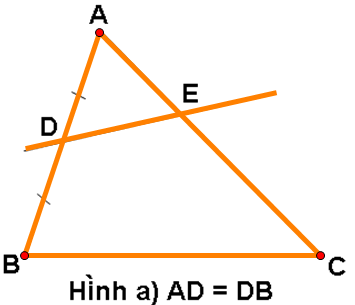 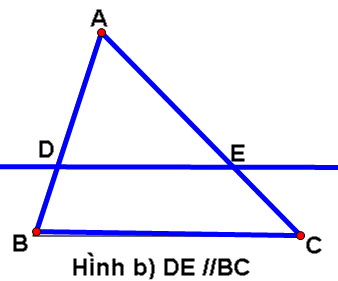 Ha) thêm DE // BC thì AE = EC
Hb) thêm AD = DB thì AE = EC
Bài 4: ĐƯỜNG TRUNG BÌNH CỦA TAM GIÁC, HÌNH THANG
1. Đường trung bình của tam giác
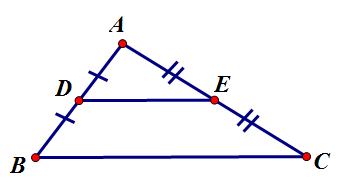 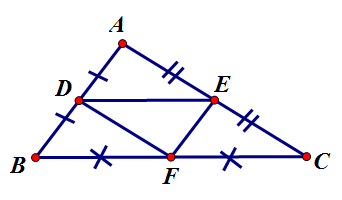 Định lí 1: (sgk / 76)
ABC có:
AD = DB  ,
AE = EC
DE là đường trung bình của ABC
* Định nghĩa: Đường trung bình của tam giác là đoạn thẳng nối trung điểm hai cạnh của tam giác.
Trong tam giác có mấy đường trung bình?
Trong tam giác có 3 đường trung bình
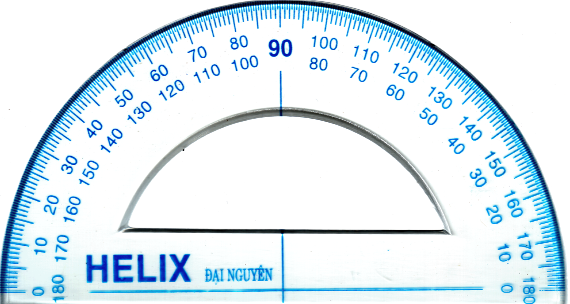 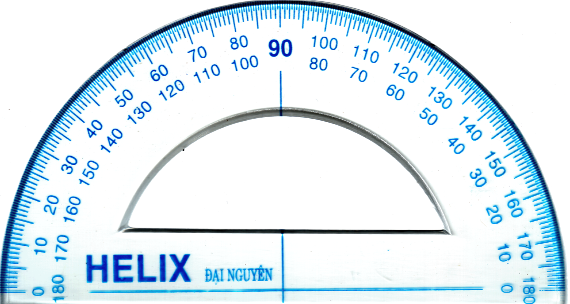 Bài 4: ĐƯỜNG TRUNG BÌNH CỦA TAM GIÁC, HÌNH THANG
1. Đường trung bình của tam giác
Định lí 1: (sgk / 76)
 Định nghĩa: (sgk / 77)
?2 Cho tam giác ABC lấy trung điểm D của AB, trung điểm E của AC. Dùng thước đo góc và thước chia khoảng để kiểm tra rằng
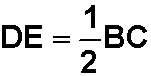 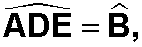 Giải
ABC, có: AD = DB(gt)
A
AE = EC(gt)
Nên DE là đường trung bình của tam giác ABC
E
D
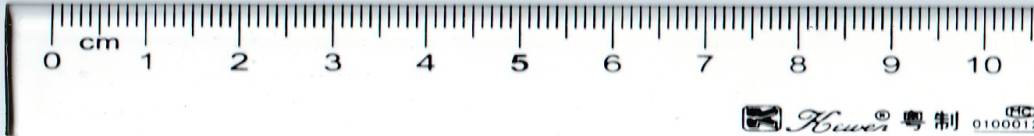 DE = 2cm
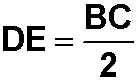 B
BC = 4cm
C
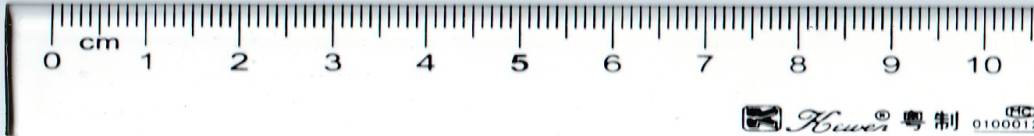 Bài 4: ĐƯỜNG TRUNG BÌNH CỦA TAM GIÁC, HÌNH THANG
1. Đường trung bình của tam giác
Định lí 1:
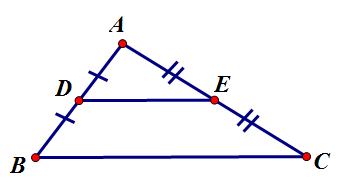  Định nghĩa:
Định lí 2: Đường trung bình của tam giác thì song song với cạnh thứ ba và bằng nửa cạnh ấy
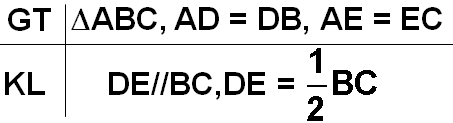 Bài 4: ĐƯỜNG TRUNG BÌNH CỦA TAM GIÁC, HÌNH THANG
1. Đường trung bình của tam giác
Định lí 1:
 Định nghĩa:
Định lí 2:
?3 Giữa hai điểm B và C có chướng ngại vật. Biết DE bằng 50m, tính độ dài đoạn BC trên hình vẽ
 Giải
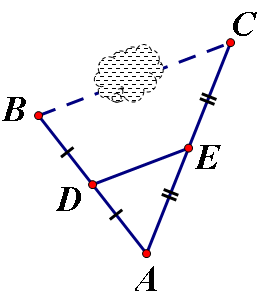 Trong ABC, có: 
AD = DB (gt), 
AE = EC (gt)
Nên DE là đường trung bình của ABC
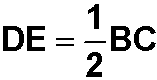 (đl)
 BC = 2 DE 
 BC = 2 . 50 = 100(m)
Vậy BC = 100m
Bài 4: ĐƯỜNG TRUNG BÌNH CỦA TAM GIÁC, HÌNH THANG
Hướng dẫn về nhà:
-Học thuộc định nghĩa, định lý 1; 2.
-Chứng minh lại định lý 1 và định lý 2.
-Làm bài tập 21; 22 trang 79 SGK
-Làm các bài tập 20,21, 22 sgk trang 79, 80
-Xem trước phần còn lại của bài. Đường trung bình của hình thang.